Prezentacja dorobku nauczyciela stażysty ubiegającego się o awans zawodowy na stopień nauczyciela kontraktowego
Klaudia Jakubowska
Miejsce 	zatrudnienia:	     Publiczna Szkoła Podstawowa                                                                                     im. św. Eugeniusza De Mazenoda w JeziorkuStanowisko:     			          Nauczyciel wspomagający 					Okres trwania 			          01.09.2020 – 31.05.2021stażu:Opiekun stażu: 		          mgr Barbara Sikora
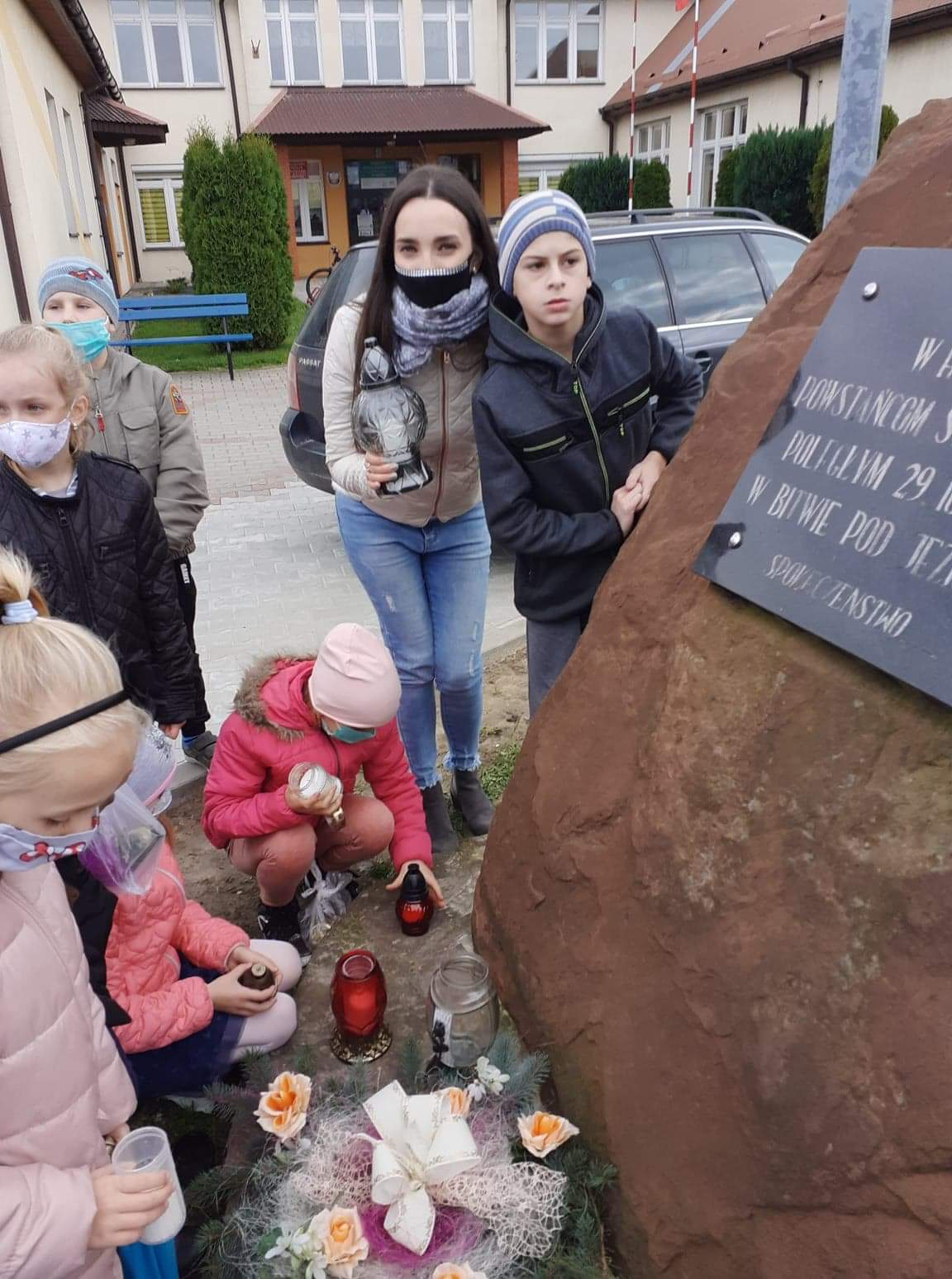 Posiadane kwalifikacje
Studia magisterskie: kierunek: Matematyka
Studia podyplomowe: Edukacja i rewalidacja osób ze spektrum autyzmu
Kurs kwalifikacyjny: Pedagogiczne przygotowanie do prowadzenia zajęć dydaktycznych
Ukończyłam semestr I:
Studia podyplomowe: Nauczanie fizyki i chemii
Studia podyplomowe: Nauczanie plastyki 
    i techniki
§ 6 ust. 2 pkt 1Znajomość przepisów prawa dotyczących organizacji, zadań i zasad funkcjonowania szkoły, w której nauczyciel odbywa staż.
Zapoznanie się z przepisami i procedurami awansu zawodowego
Ustawa z dn. 26 stycznia 1982 r. – Karta Nauczyciela (z późniejszymi zmianami)
Ustawa z dn. 14 grudnia 2016 r. – Prawo Oświatowe (z późniejszymi zmianami)
Rozporządzenie MEN z 26 lipca 2018 r. w sprawie uzyskiwania awansu zawodowego przez nauczycieli
Rozporządzenia MEN z dn. 23 sierpnia 2019 r. zmieniające rozporządzenie w sprawie uzyskiwania awansu zawodowego przez nauczycieli
Analiza dokumentów regulujących pracę szkoły
Statut Szkoły
Regulamin Pracy Szkoły
Szkolny Program Wychowawczo – Profilaktyczny
Wewnątrzszkolny System Oceniania
Plan Pracy Szkoły
Tygodniowe rozkłady zajęć
Plan Pracy Rady Pedagogicznej
Plany dyżurów i zastępstw
Poznanie zasad prowadzenia dokumentacji nauczyciela wspomagającego
Wopfu- Wielospecjalistyczna ocena poziomu funkcjonowania ucznia
IPET- Indywidualny program edukacyjno- terapeutyczny
Ramowy program edukacyjno-terapeutyczny dla II etapu nauczania ucznia
Ocena efektywności pomocy psychologiczno-pedagogicznej
Ocena semestralna
Scenariusze zajęć
Dziennik zajęć
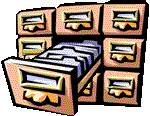 § 6 ust. 2 pkt 2UMIEJĘTNOŚĆ PROWADZENIA ZAJĘĆ W SPOSÓB ZAPEWNIAJĄCY WŁAŚCIWĄ REALIZACJĘ STATUTOWYCH ZADAŃ SZKOŁY, W SZCZEGÓLNOŚCI REALIZACJĘ PODSTAWY PROGRAMOWEJ
Zajęcia ze swoim uczniem prowadzę w oparciu o:
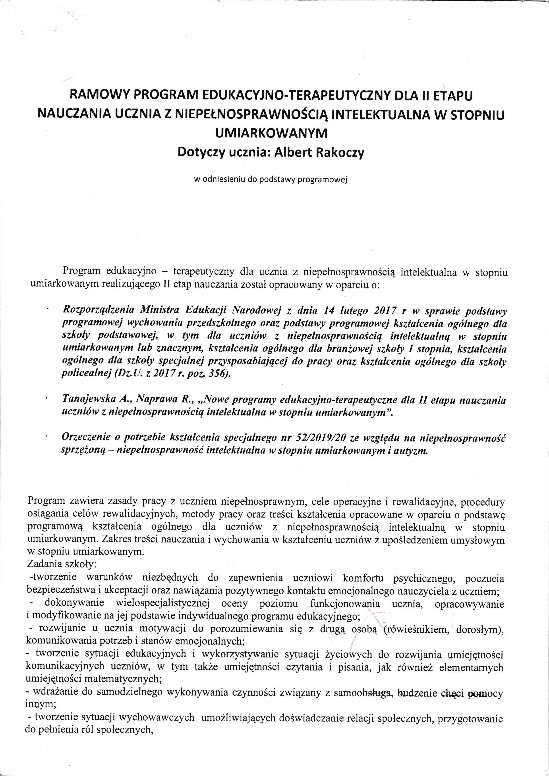 IPET, uwzględniający potrzeby edukacyjne i możliwości psychofizyczne dziecka
Ramowy program edukacyjno-terapeutyczny dla II etapu nauczania, opracowany w oparciu o podstawę programową dla uczniów z niepełnosprawnością intelektualną w stopniu umiarkowanym
     Zakres treści nauczania i wychowania podzielono na trzy obszary:
Obszar I- Samoobsługa
Obszar II- Uspołecznienie
Obszar III- Rozwijanie sprawności i umiejętności
§ 6 ust. 2 pkt 3UMIEJĘTNOŚĆ ROZPOZNAWANIA POTRZEB DZIECI ORAZ INDYWIDUALIZOWANIA NAUCZANIA
Analiza dokumentów: orzeczenia, IPET
Rozmowy z pedagogiem szkolnym, psychologiem, wychowawcą, nauczycielami
Systematyczna praca z rodzicami ucznia
Obserwacja dziecka podczas zajęć, wykonywania prac, w czasie zabawy
Rozmowa z uczniem- otwartość podczas dzielenia jego zainteresowań
Metody wykorzystywane podczas zajęć
Terapia behawioralna
Terapia integracji sensorycznej
Relaksacja
Arteterapia: zajęcia plastyczne
Muzykoterapia
Metoda opcji

Zajęcia prowadzę w oparciu o odpowiednie środki dydaktyczne
Systematyczna praca z rodzicami ucznia
Codzienne rozmowy z rodzicem 
Konsultacje z rodzicami w ustalonym terminie
Zebrania z rodzicami
Kontakt telefoniczny
Kontakt za pośrednictwem platformy Teams podczas nauczania zdalnego
§ 6 ust. 2 pkt 4UMIEJĘTNOŚĆ STOSOWANIA W PRACY WIEDZY Z ZAKRESU PSYCHOLOGII, PEDAGOGIKI I DYDAKTYKI
Rozwiązywanie problemów wychowawczych dotyczących ucznia
Współpraca z pedagogiem szkolnym
Prowadzenie zajęć z uczniem ze specjalnymi potrzebami edukacyjnymi
Studiowanie literatury naukowej z zakresu psychologii, pedagogiki i dydaktyki
§ 6 ust. 2 pkt 5UMIEJĘTNOŚĆ WYKORZYSTANIA W PRACY WIEDZY I UMIEJĘTNOŚCI ZDOBYTYCH W TRAKCIE DOSKONALENIA ZAWODOWEGO
Ukończone szkolenia:
,,Rozwój emocjonalny osób ze spektrum autyzmu – skuteczne wsparcie na każdym etapie życia’’
Jak przebiega rozwój emocjonalny osób autystycznych
Jak rozumieć ich emocje
Jak pomóc osobom autystycznym odnajdywać się w swoich emocjach
Program ,,Całościowy Rozwój Szkoły’’
Wprowadzenie do codziennej praktyki elementów oceniania     kształtującego- cele lekcji, kryteria sukcesu, informacja zwrotna
Projekt ,,Lekcja Enter’’
Jak prowadzić lekcje z wykorzystaniem TIK
Jak tworzyć własne treści cyfrowe

Udział w szkoleniach organizowanych przez Radę Pedagogiczną
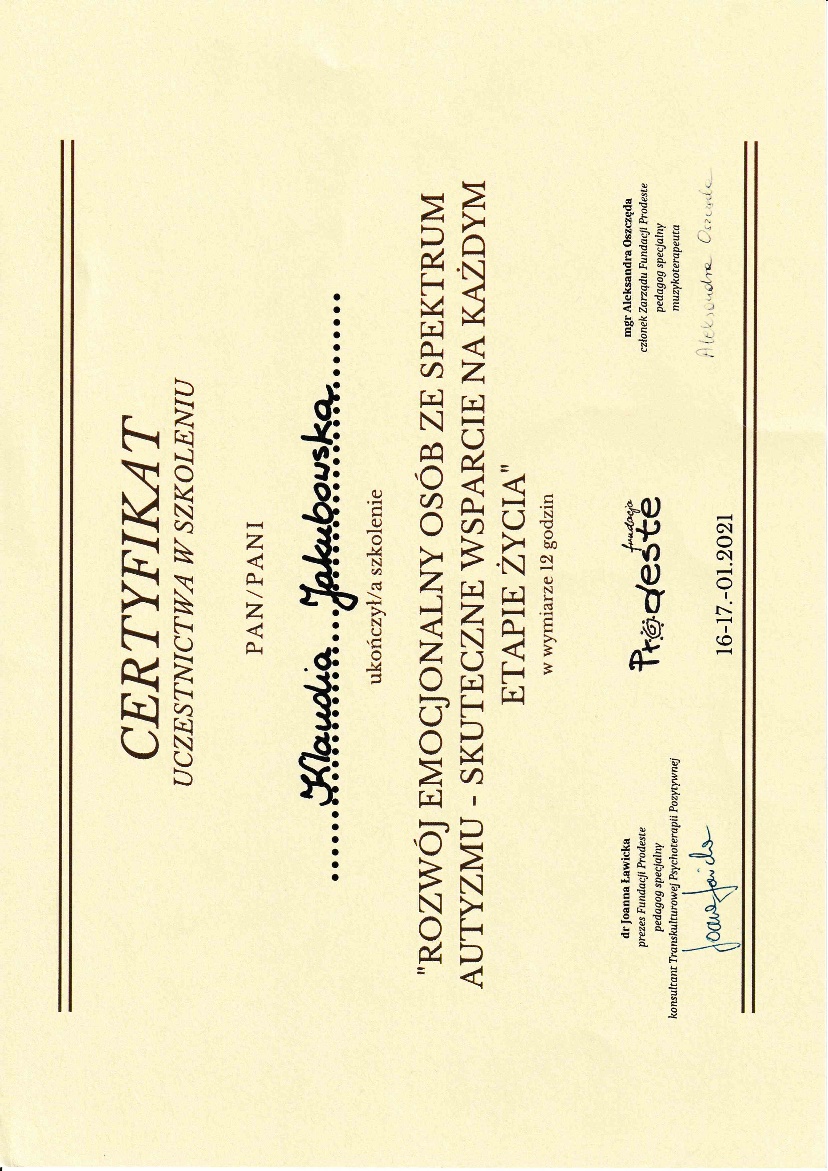 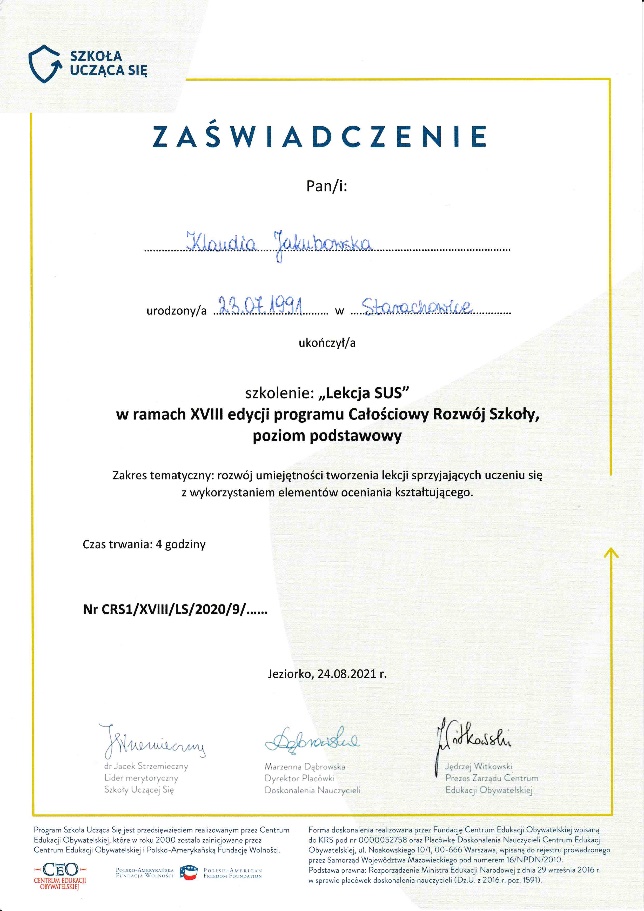 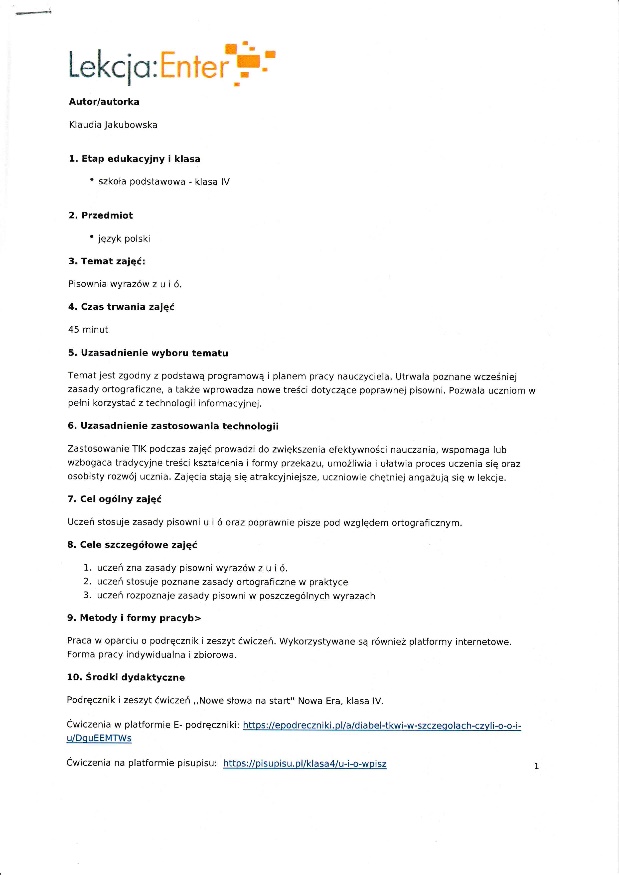 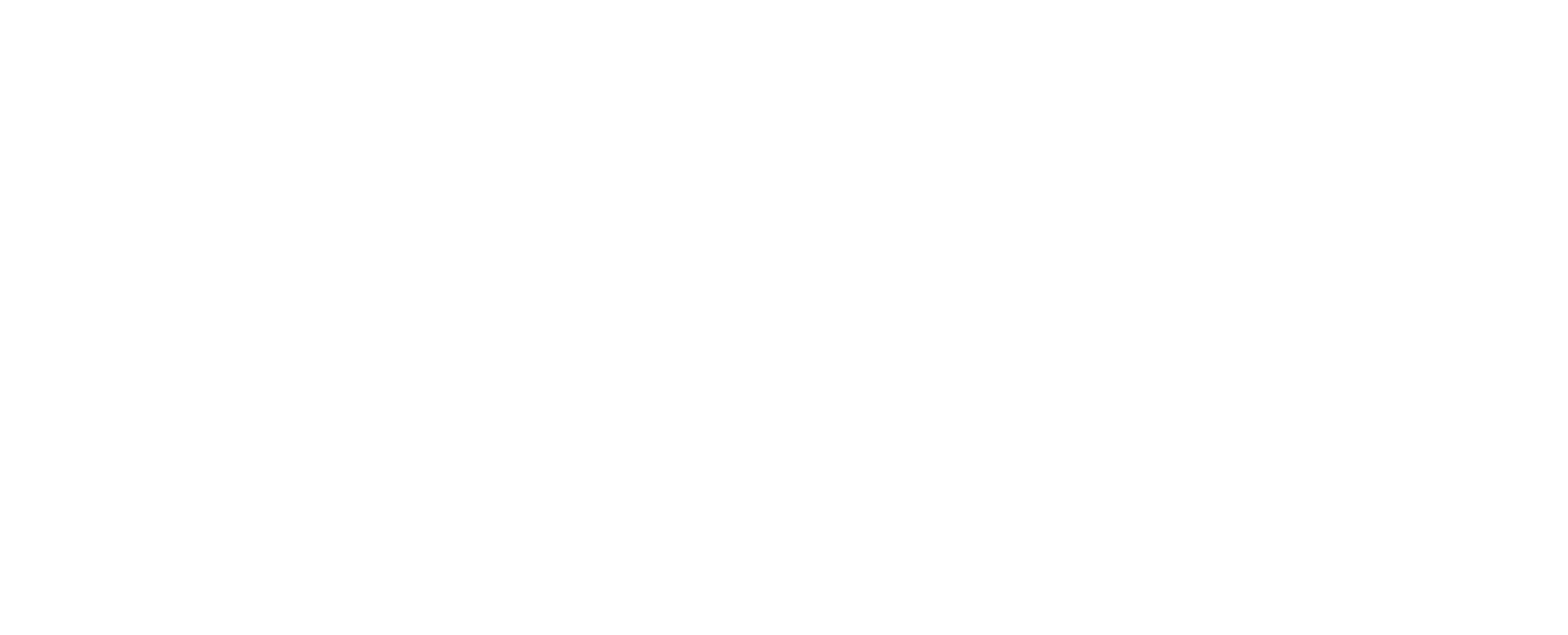 Funkcja opiekuna praktyki studenckiej
Podczas praktyki zapoznałam studentkę z:

placówką w aspekcie przyszłej pracy nauczycielskiej
dokumentacją prowadzoną przeze mnie jako nauczyciela 
     wspomagającego
programem nauczania ucznia z niepełnosprawnością
ze stosowanymi metodami i środkami dydaktycznymi
z wykorzystywaną literaturą metodyczną

Praktykantka obserwowała lekcję, które prowadziłam. 
Korzystając z moich wskazówek sporządzała konspekty zajęć oraz prowadziła zajęcia 
w mojej obecności. 
Pomagałam jej w opracowywaniu materiału dydaktycznego. 
Prowadzony był dziennik praktyki studenckiej. 
Na koniec sporządziłam ocenę całokształtu praktyki studenckiej.
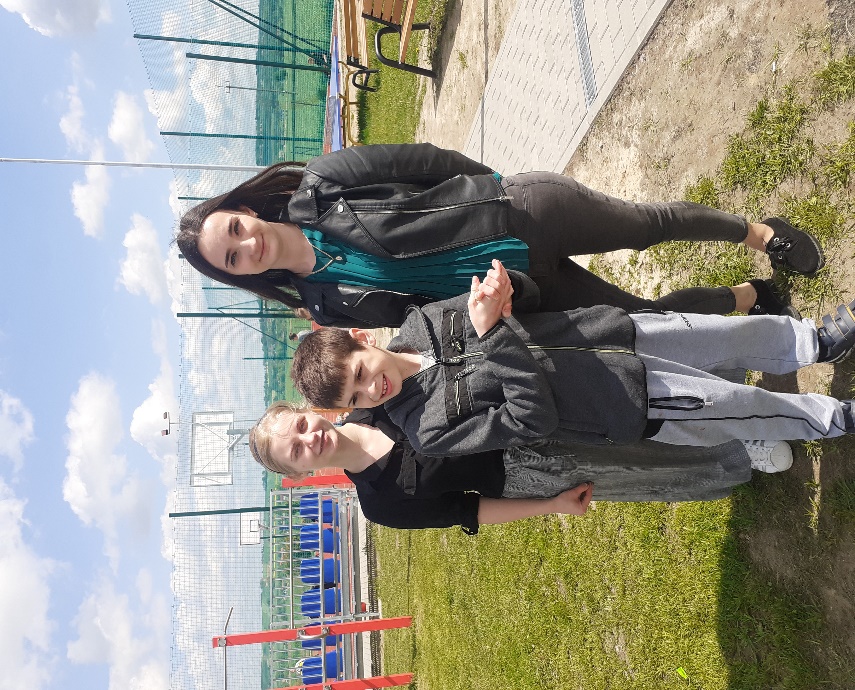 § 6 ust. 2 pkt 6UMIEJĘTNOŚĆ KORZYSTANIA W PRACY ZWŁASZCZA W TRAKCIE PROWADZONYCH ZAJĘĆ Z NARZĘDZI MULTIMEDIALNYCH I INFORMATYCZNYCH
Wykorzystywanie narzędzi multimedialnych i informatycznych w czasie pracy
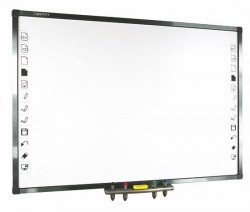 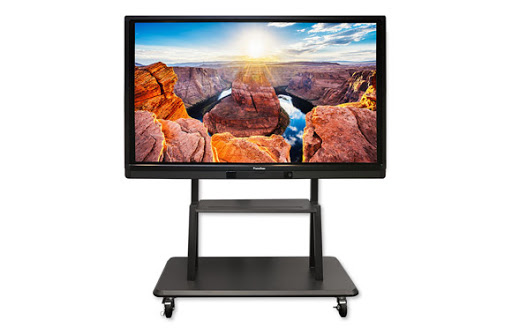 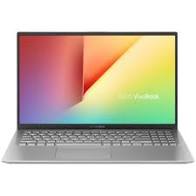 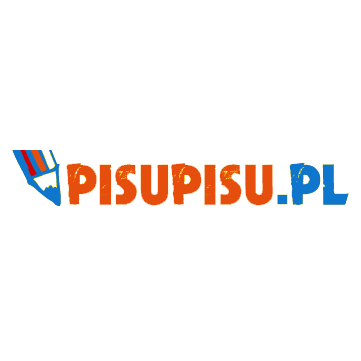 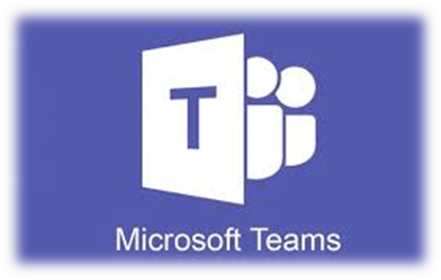 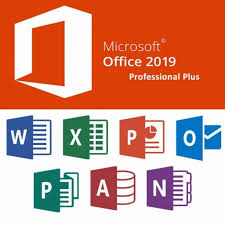 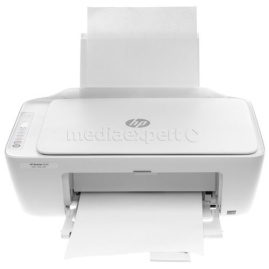 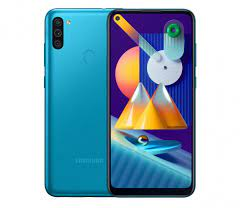 Wykorzystywanie internetu i komputera do czynności związanych z odbywaniem stażu
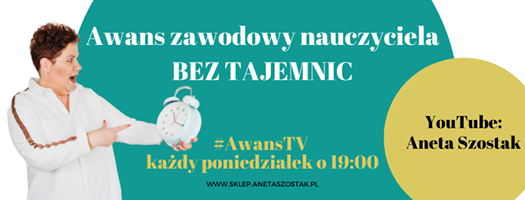 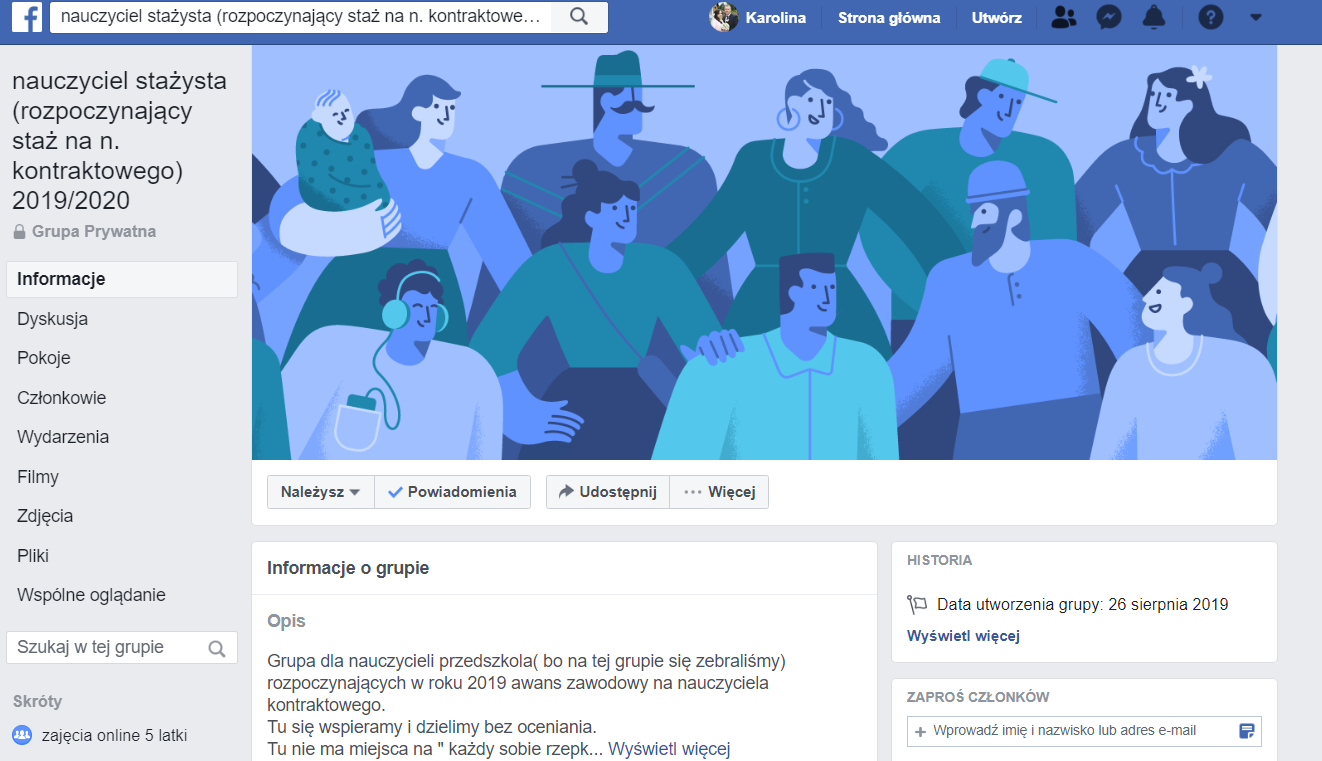 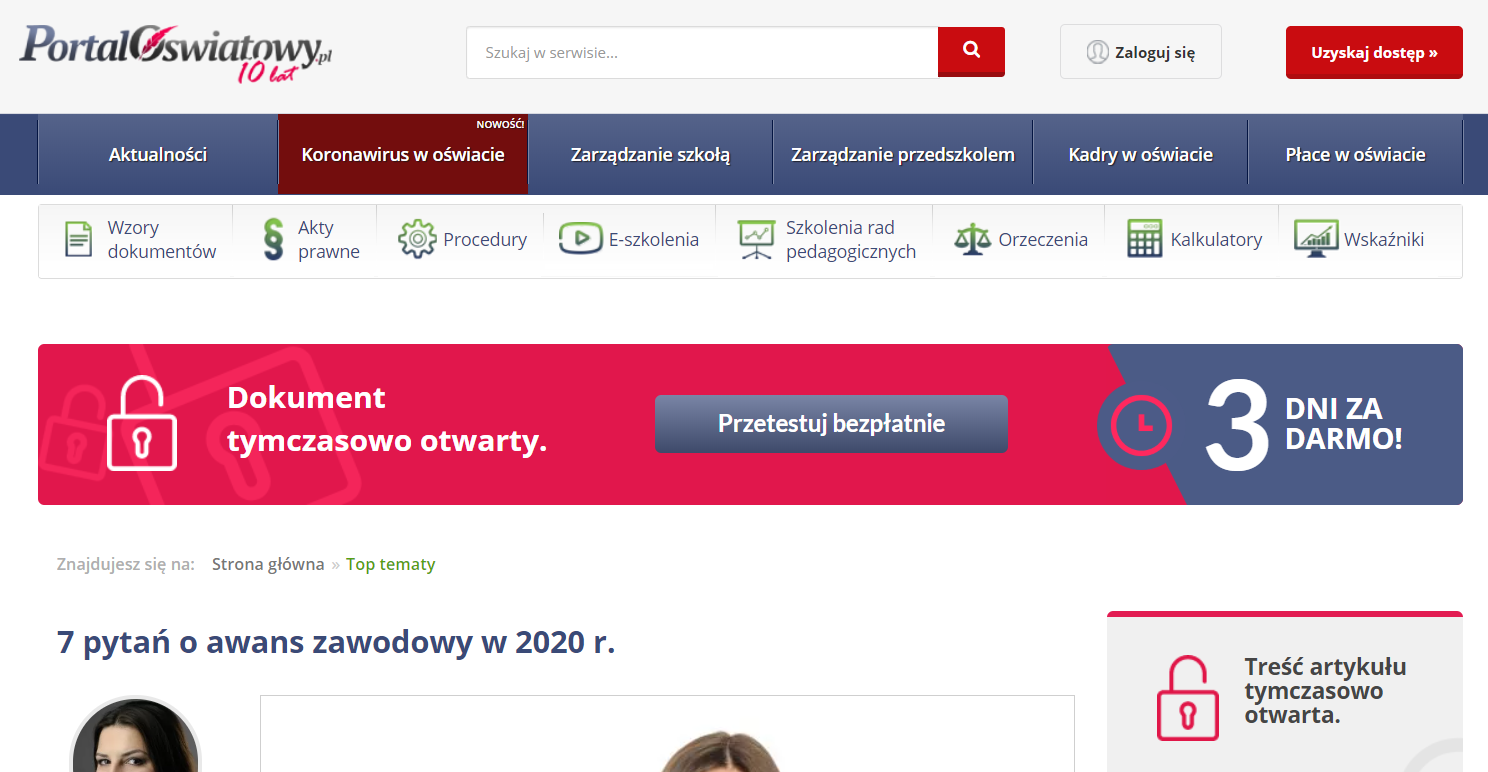 § 6 ust. 2 pkt 7UMIEJĘTNOŚĆ OMAWIANIA PROWADZONYCH I OBSERWOWANYCH ZAJĘĆ
Analiza i samoocena własnej pracy
Po przeprowadzonych zajęciach wraz z opiekunem stażu dokonywałyśmy ich analizy, wyłaniałyśmy mocne i słabe strony. Uwzględniałam uwagi, sugestie i wnioski powstałe po hospitowanych zajęciach przy przygotowywaniu konspektów do kolejnych lekcji. Pomagało mi to w podniesieniu jakości prowadzonych zajęć.
§ 6 ust. 2 pkt 8ZNAJOMOŚĆ ŚRODOWISKA UCZNIÓW I ICH PROBLEMÓW ORAZ UMIEJĘTNOŚĆ WSPÓŁPRACY ZE ŚRODOWISKIEM LOKALNYM
Rozmowy z dzieckiem, jego rodzicami, pedagogiem szkolnym, wychowawcą, nauczycielami
Obserwacja dziecka
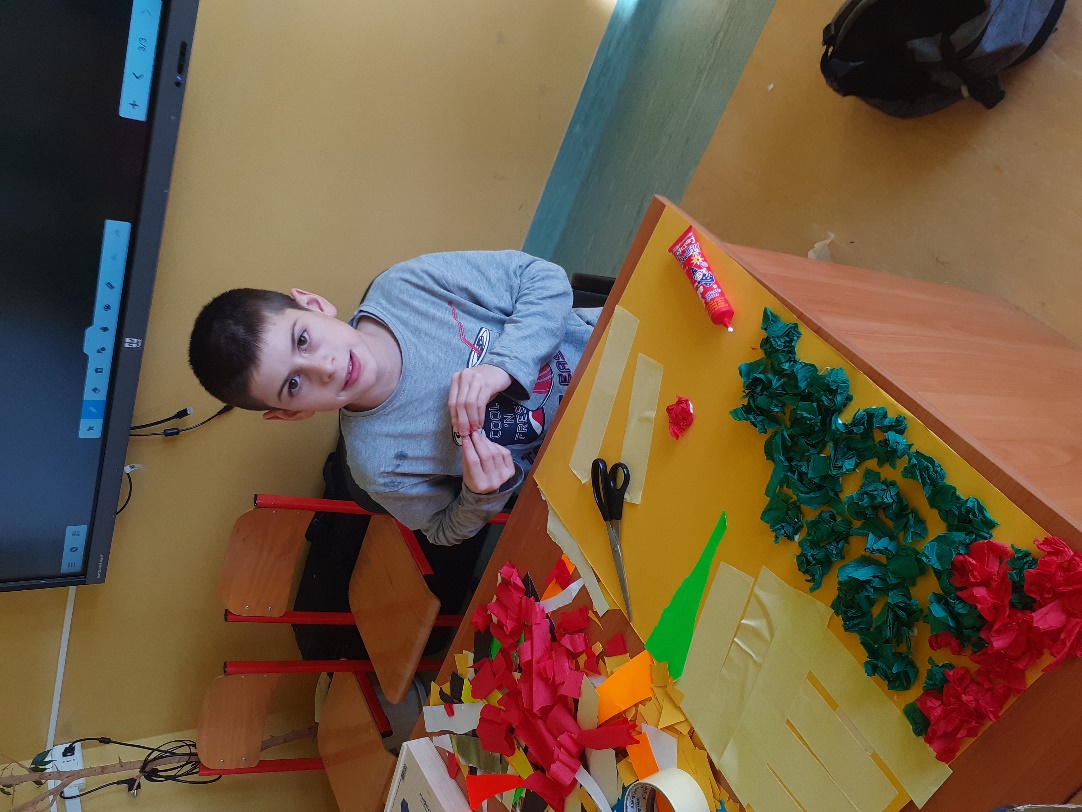 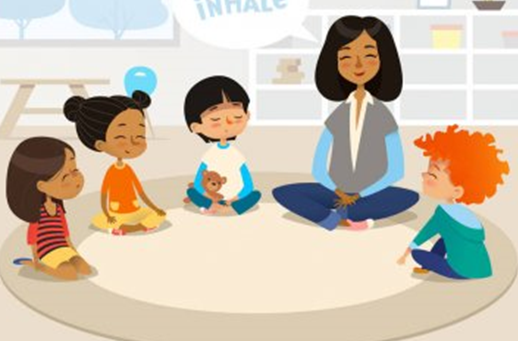 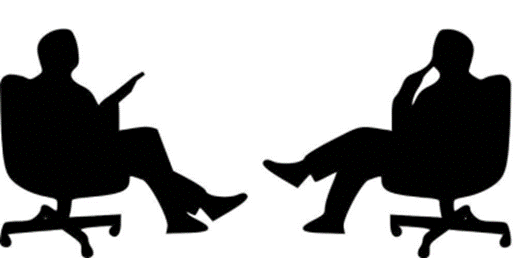 Udział w przedsięwzięciach szkolnych
Wraz ze swoim uczniem braliśmy udział w: 

szkolnych konkursach plastycznych
przygotowywaniu prac plastycznych oraz przyjmowaniu odpowiednich postaw upamiętniających święta lokalne i narodowe
akcji MEN ,,Szkoła pamięta’’
przedświątecznym pieczeniu pierników
konkursie organizowanym przez KRUS - ,,Bezpiecznie na wsi mamy od 30 lat z KRUS wypadkom zapobiegamy’’
upamiętnieniu Światowego Dnia Autyzmu
włączając się w działalność charytatywną braliśmy udział w akcji ,,Pomaganie za grosze’’
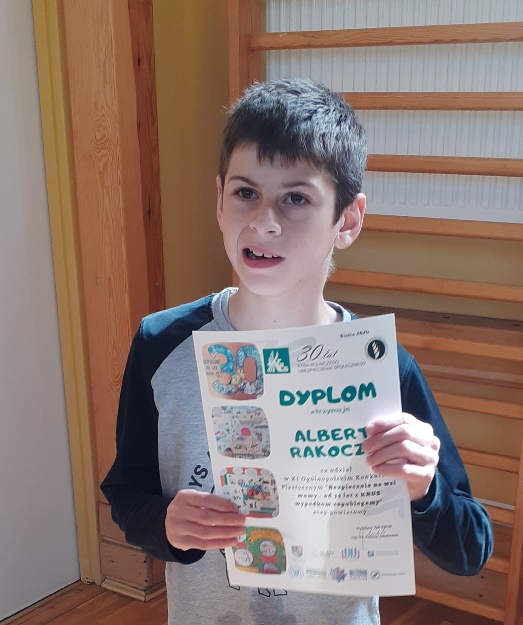 Współorganizowanie zimowej półkolonii
W okresie feryjnym tzn. w dniach od 11.01.2021 r. do 15.01.2021 r. została zorganizowana Półkolonia 2021 - ,,Między Nami’’.
Byłam wychowawcą grupy uczniów z klasy I pod nazwą PINGWINY. Stworzyliśmy logo, sztandar, okrzyk grupy, a także nauczyliśmy się tańca i śpiewu piosenki grupowej ,,Nie dla Pingwina’’.
Półkolonia miała charakter sportowo-artystyczno-profilaktyczny.
W każdym dniu prowadzone były zajęcia profilaktyczne zgodne z harmonogramem półkolonii. Odbywały się również zajęcia integracyjne, ruchowe, plastyczne, gry i zabawy stolikowe.
Każdy z uczniów wykonał swój indywidualny ,,Pamiętnik z półkolonii’’. Praca, zabawa oraz dobre nastroje uczniów zostały uwiecznione za zdjęciach. Wspólnie z uczniami stworzyliśmy gazetkę ścienną- ,,Zimowisko-Pingwiny’’, którą codziennie wzbogacaliśmy o nowe treści.
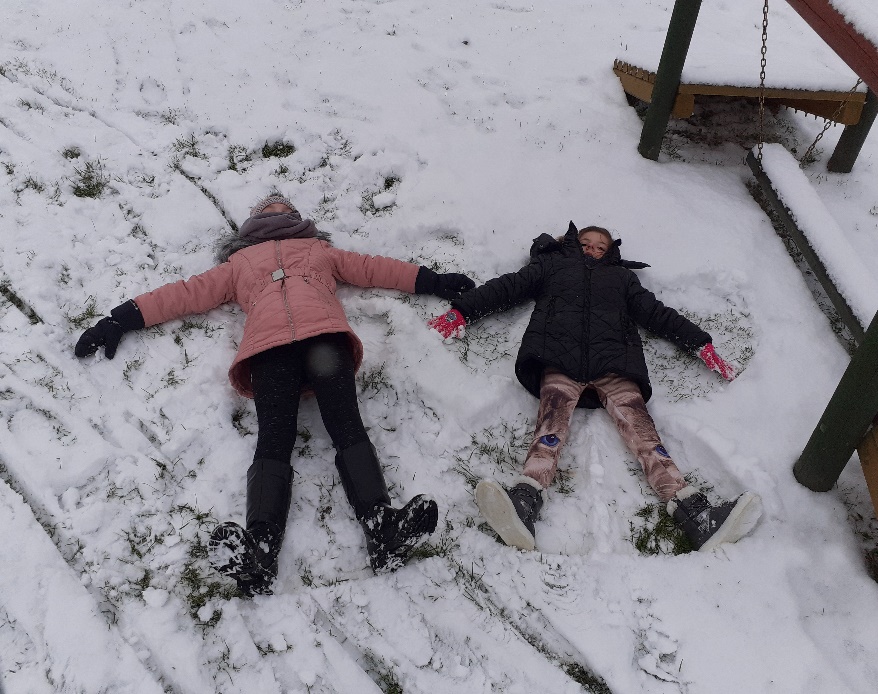 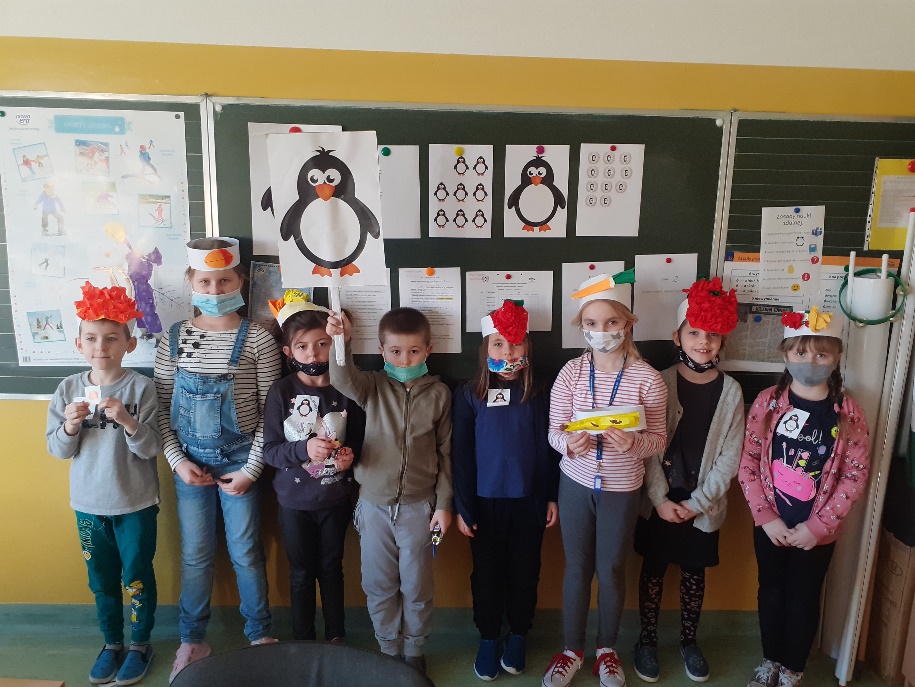 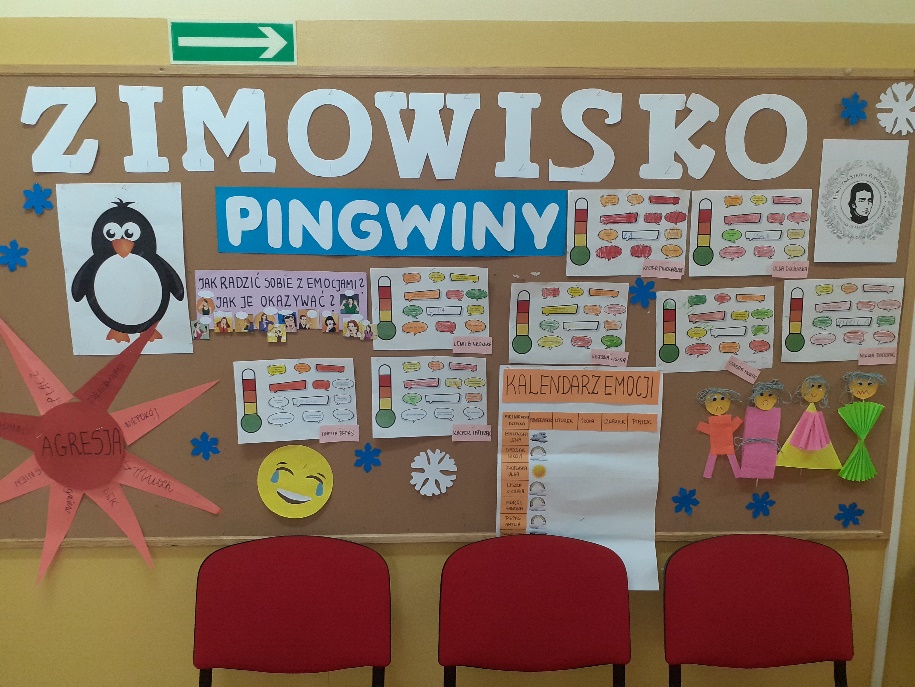 Co dał mi staż?
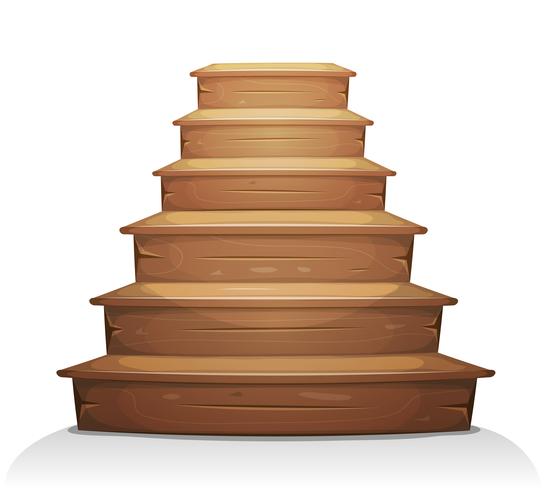 Awans zawodowy
Satysfakcję
Samorealizację
Doświadczenie
Motywację do dalszej pracy
Poznanie swoich mocnych i słabych stron
Wzbogacanie wiedzy merytorycznej i praktycznej
Dziękuję za uwagę